VB加工をおすすめする理由
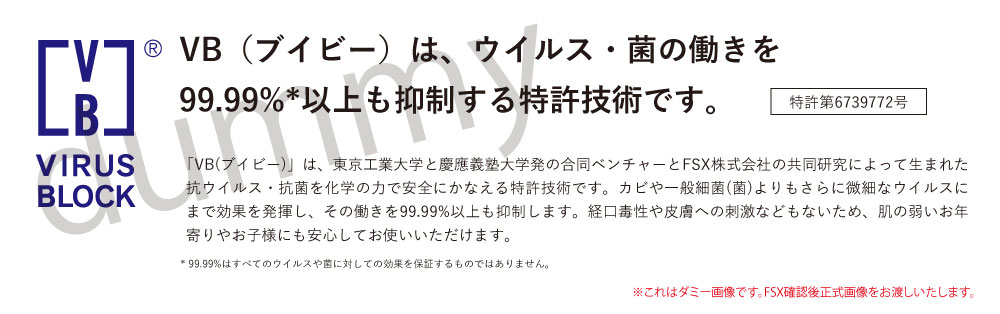 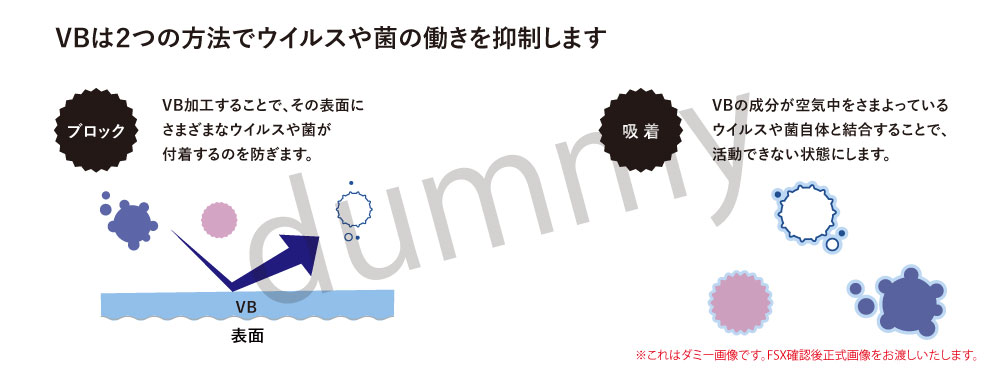 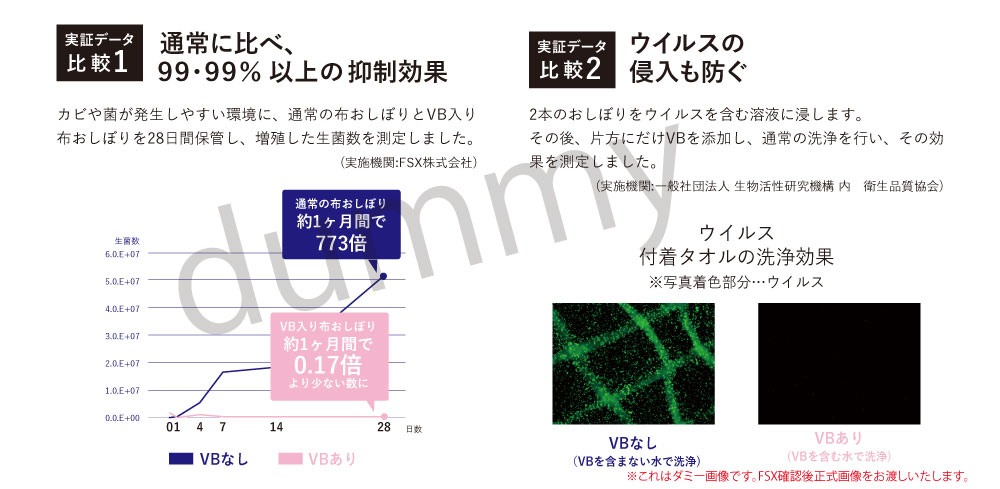